Group 34Isaac Bonett (IET-IME)Jonathan Attard (IET-IME)Reuben Zarb (IET-IME)Daniel Bugeja (IBMC)Owen Chircop (IBMC)Miguel Agius (IBMC)Sean Bonnici (IBMC)
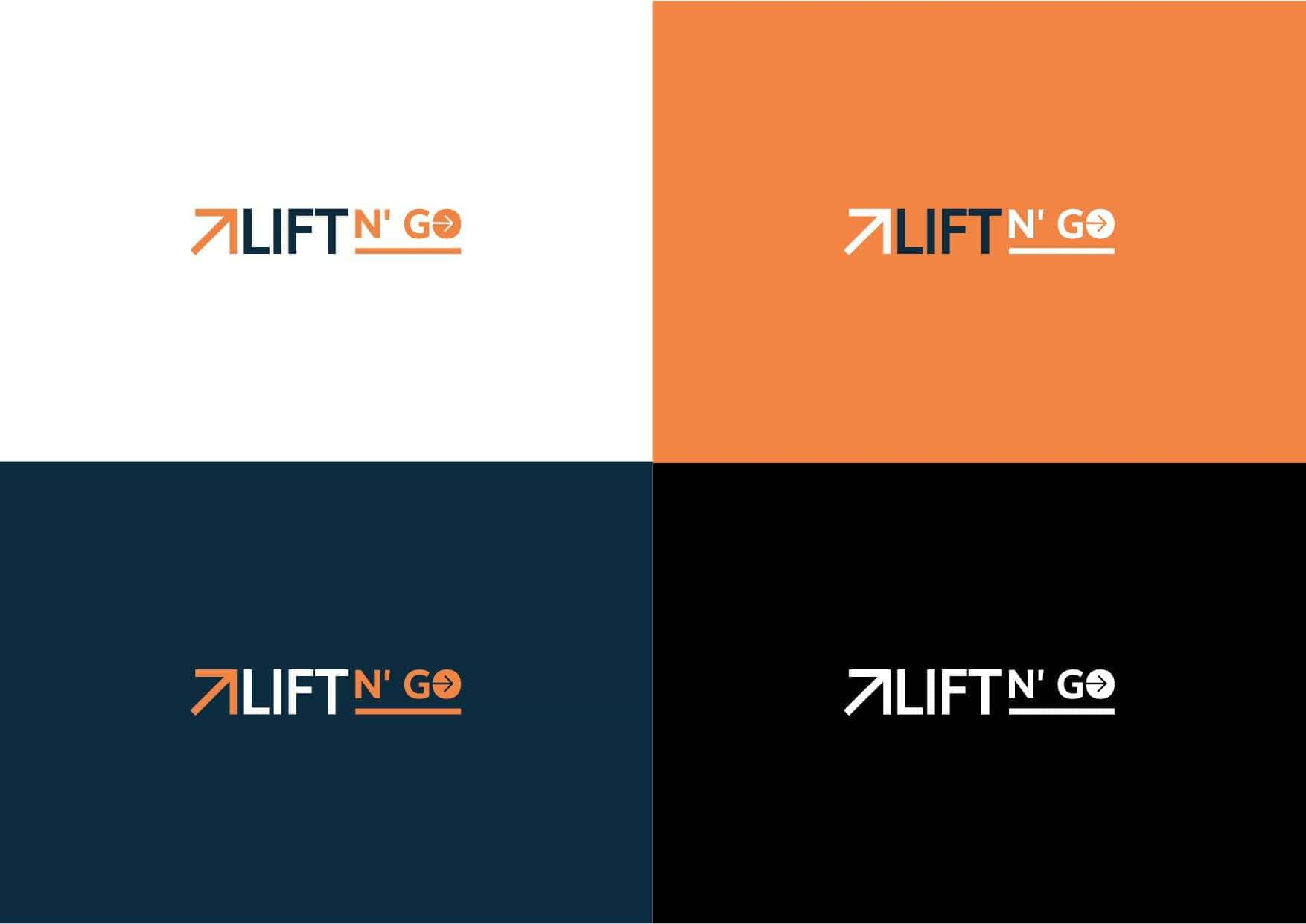 HYDRAULIC TAIL LIFT
PROBLEM
CURRENT TAIL LIFTS SOLD ARE IMPORTED (NOT MADE LOCALLY)
TAIL LIFTS SOLD ARE FOR GENERAL PURPOSE
HAVE NO SAFETY FEATURES

SOLUTION
IMPLEMENT SAFETY FEATURES SUCH AS A STOW-AWAY RAILING INSIDE THE TAIL LIFT.
USE NON SLIP COATING TO PREVENT SLIPPAGE.
INSTALL A RAISABLE LIFT TO PREVENT FALLING OBJECTS.
DESIGN OF TAIL LIFT COULD BE SPECIFIC TO A PURPOSE (SUCH AS WHEEL CHAIRS).
2
HYDRAULIC TAIL LIFT
UNIQUE SELLING PROPOSITION
TAIL LIFTS WILL BE MADE FOR SPECIFIC PURPOSE LOCALLY AND WILL THEREFORE BE CHEAPER THAN IMPORTING CUSTOM MADE.
ALL LOGISTICS AND DELIVERY COMPANIES WILL BENEFIT FROM A LOCAL COMPANY THAT WILL BUILD A SAFE AND SECURE TAIL LIFT.
OPPORTUNITY FOR TENDERS AND CONTRACTS WITH LARGE LOGISTICS COMPANIES.

BENEFITS
BETTER HEALTH AND SAFETY
CHEAPER FOR THE LOCAL INDUSTRY (NO SHIPPING EXPENSES)
CHEAPER THAN IMPORTING CUSTOM TAIL LIFTS
AFTER SALES OFFERED LOCALLY
3